Публичная презентация общественности и профессиональному сообществу результатов педагогической деятельности учителя математики МБОУ «ВСОШ №14»г.Улан-Удэ Норбоевой Т.Д.
ДАТА РОЖДЕНИЯ – 24.05.1961 г.
МЕСТО РАБОТЫ – МБОУ «Вечерняя (сменная) общеобразовательная школа №14»
ДОЛЖНОСТЬ – учитель математики и физики
КВАЛИФИКАЦИОННАЯ КАТЕГОРИЯ - высшая
ПРОФЕССИОНАЛЬНОЕ ОБРАЗОВАНИЕ
Окончила:
 1983 г –БГПИ им.Д.Банзарова
присвоена квалификация – учитель математики и физики

ТРУДОВОЙ И ПЕДАГОГИЧЕСКИЙ СТАЖ РАБОТЫ
С 1983 г-2013г –учитель математики МБОУ «СОШ №4»
 С 2013- по настоящее время – учитель математики и физики  МБОУ «ВСОШ№14»
 присвоена первая квалификационная категория

Стаж педагогической  работы на 01.09.2019 г. -36
Стаж работы в данной школе на 01.09.2019 г. -7
Проектная деятельность
Победитель конкурсов грантов в форме субсидий на реализацию социальных проектов для молодежи
2013 – «Выбери жизнь»

2017- «За решеткой женские глаза»
2018- «Вернуть маму»
2019 « С чистого листа»
2020 «Путь к себе, счастливой»
Выступление на семинарах,  конференциях , конкурсах.
2016г-  «Самый классный ,классный»

2018г-Республиканская НПК педагогов   УИС

2019г-Республиканская НПК педагогов    УИС

2019г-Республиканская НПК педагогов    УИС

2020г-Республиканская НПК педагогов  г . Улан-Удэ
Школа-как ресурсный центр социального партнерства
Центр Культуры и 
Досуга при Администрации г. Улан-Удэ
Библиотека им. И.Калашникова
Ассоциация приемных семей
О.О. «Семья»
РЦНТ
 ГРД Т им .Н.Бестужева
БГУ 
Общественные организации
Театр танца и песни Байкал
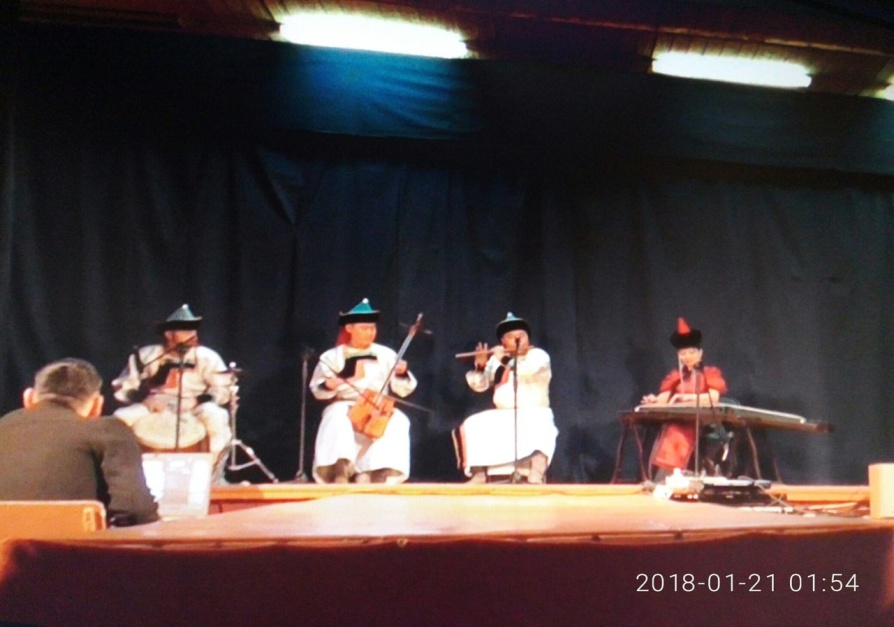 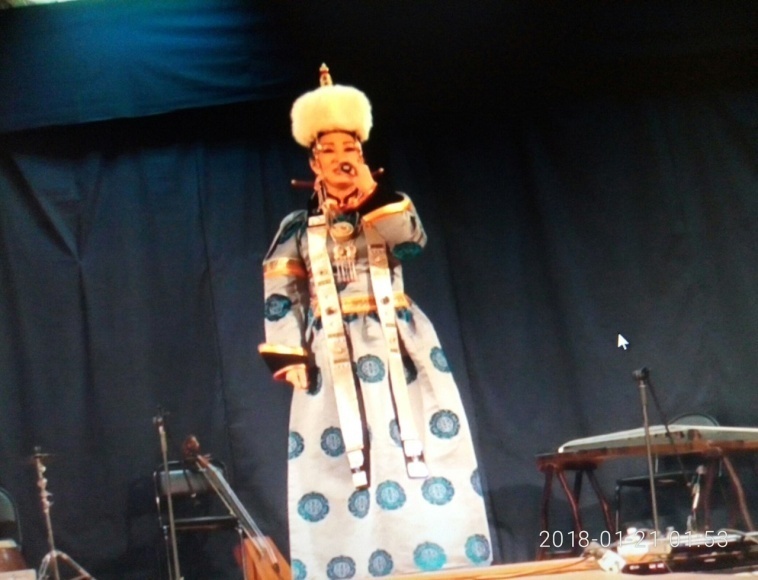 Творческие коллективы
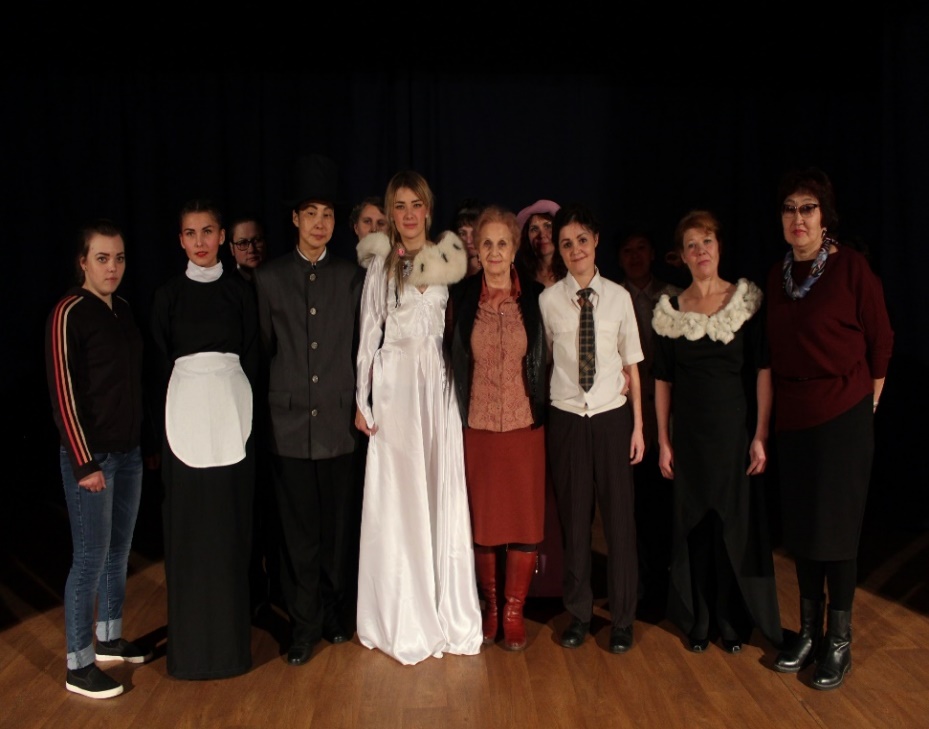 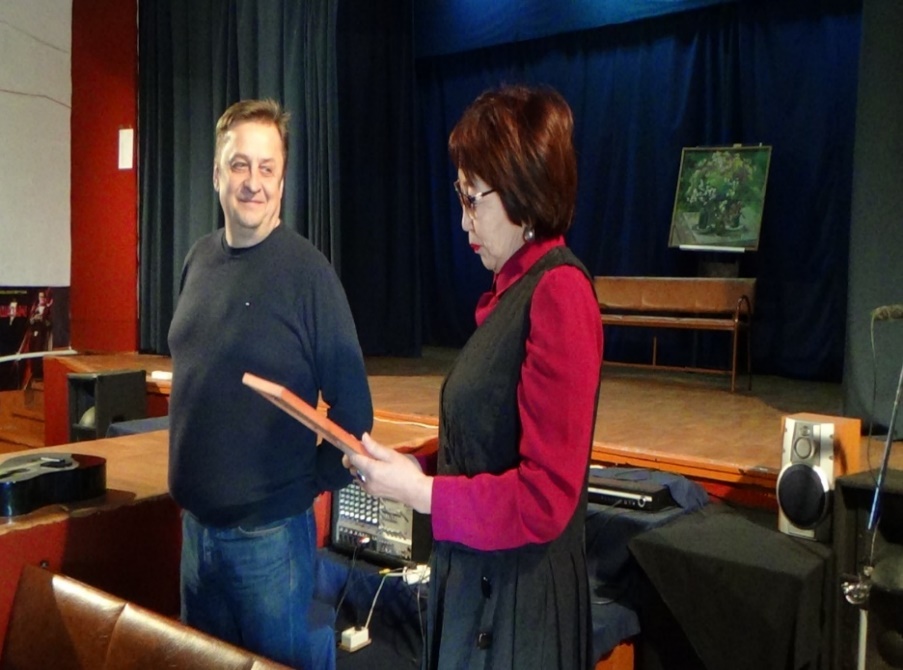 Общественные организации
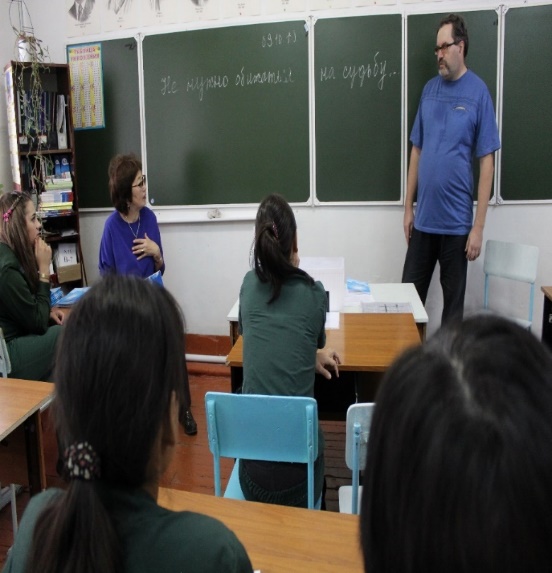 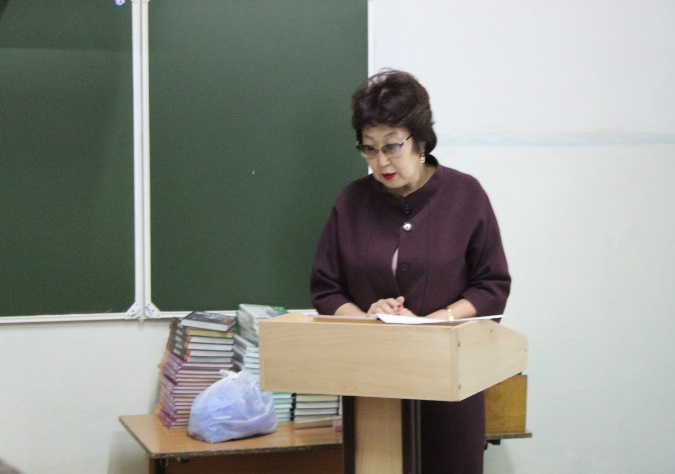 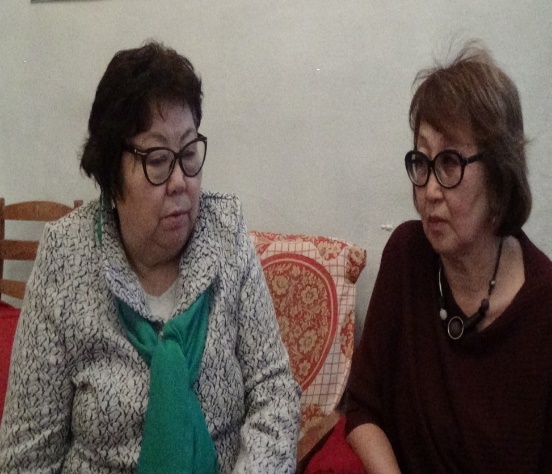 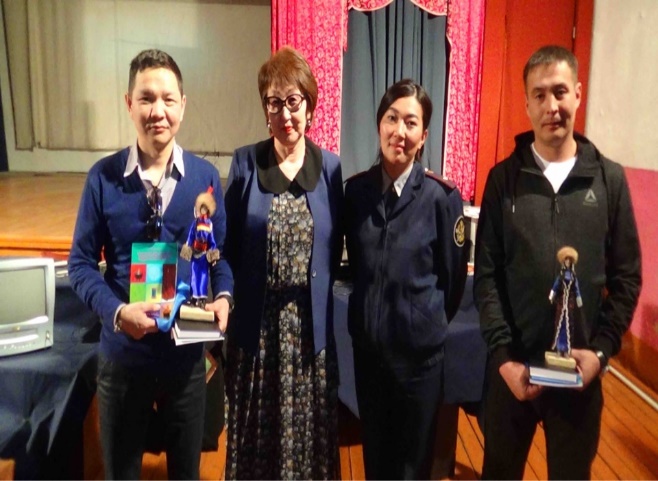 Библиотека им. И. Калашникова ,  БГУ
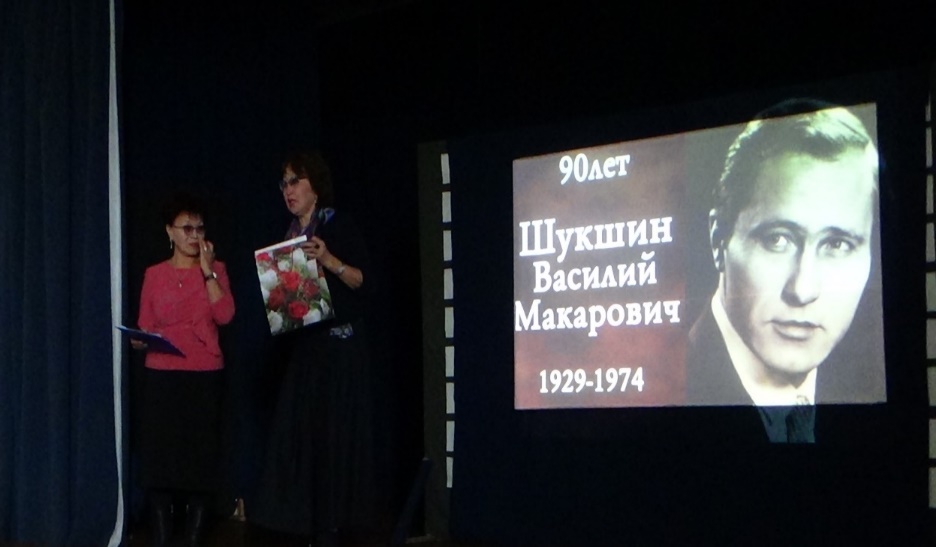 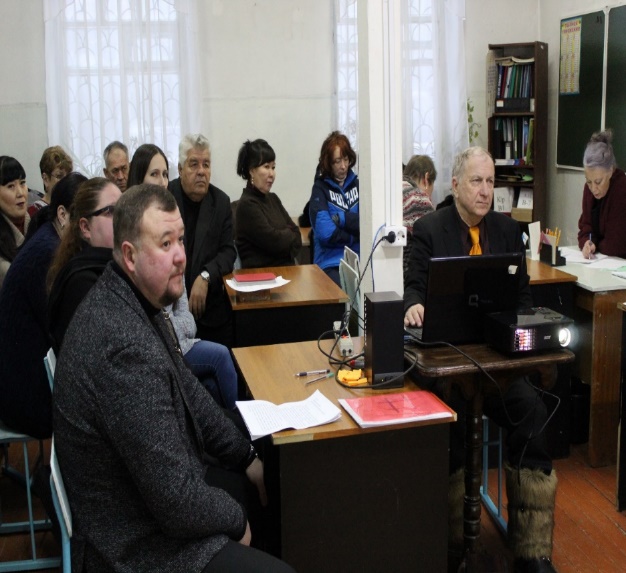 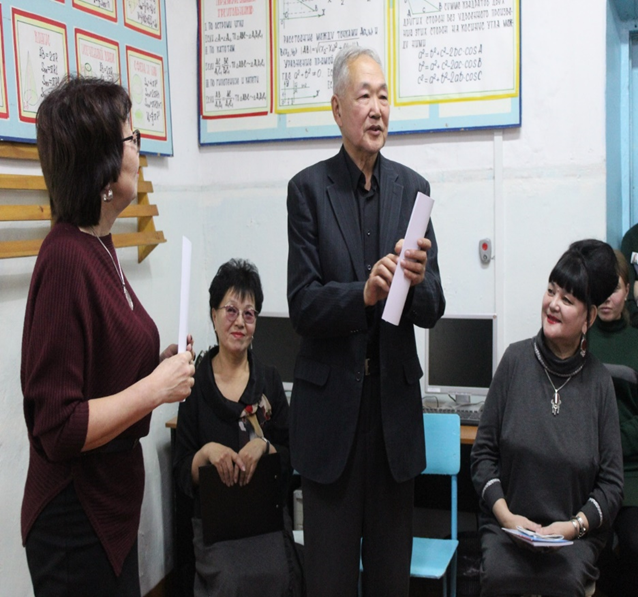 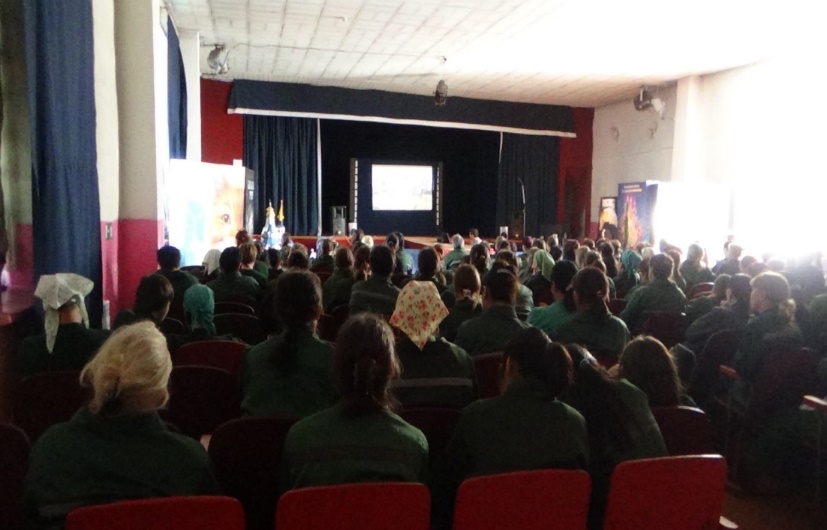